DOBLE TITULACIÓN POR LA UNIVERSIDAD DE SEVILLA Y LA UNIVERSITÀ DEGLI STUDI DELL`INSUBRIA (COMO, ITALIA) 
  

Máster en Traducción e Interculturalidad (Itinerario: Italiano) (60 ECTS)  
Laurea Magistrale in Lingue Moderne per la Comunicazione e la Cooperazione Internazionale 
(Percorso 1: Traduzione Giuridica ed Economica ) (120 ECTS)

DESTINATARIOS Y REQUISITOS DE PARTICIPACIÓN DEL PROGRAMA 
 
Estudiantes del MUenTI de la US 
Competencias lingüísticas requeridas:  nivel C1 de italiano e inglés 
 
Nº DE PLAZAS de MOVILIDAD (US) 
máximo de 2 estudiantes (un semestre de movilidad) 
 
PROGRAMA DE ESTUDIOS 
Los estudiantes de la US deberán cursar en la UI cómo mínimo los 26 créditos de las siguientes asignaturas semestrales : 
 
• Tutela dei diritti e sistemi giuridici comparati (10 cr.)
• Politica economica internazionale (8 cr.)
• Diritto commerciale e penale dell’impresa (8 cr.) 
 
TFM:  con dirección compartida (defensa en cualquiera de las dos instituciones)
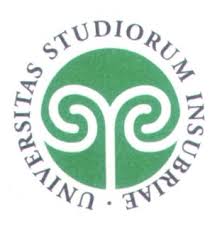 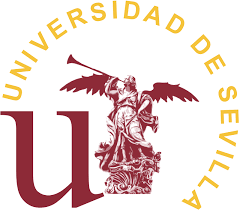 DOBLE TITULACIÓN POR LA UNIVERSIDAD DE SEVILLA Y LA UNIVERSITÀ DEGLI STUDI DI BARI ALDO MORO (ITALIA) 
  
Máster en Traducción e Interculturalidad (Doble itinerario: Italiano + francés/ inglés/alemán) (60 ECTS)  
Laurea magistrale in Traduzione specialistica 
(lingue: spagnolo e francese/inglese/tedesco) (120 ECTS)

DESTINATARIOS Y REQUISITOS DE PARTICIPACIÓN DEL PROGRAMA 
 
Estudiantes del MUenTI de la US 
Competencias lingüísticas requeridas:  nivel C1 de italiano e inglés 
 
Nº DE PLAZAS de MOVILIDAD (US) 
máximo de 3 estudiantes (un semestre de movilidad) 
 
PROGRAMA DE ESTUDIOS 
Los estudiantes de la US deberán cursar en la UI cómo mínimo los 24 créditos de las siguientes asignaturas semestrales : 

Semiotica della traduzione (8 ECTS)
Tecnologie informatiche applicate alla traduzione (8 ECTS)
Teoria e storia della traduzione (8 ECTS)
Storia dell’interpretazione (8 ECTS)
 
• TFM:  con dirección compartida (defensa en cualquiera de las dos instituciones)
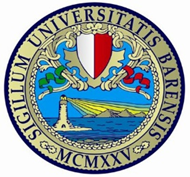 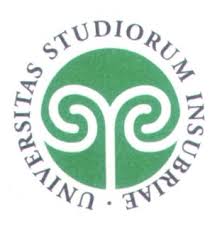 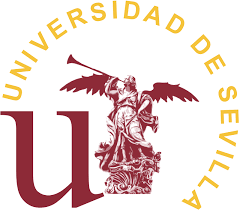 DOBLE TITULACIÓN POR LA UNIVERSIDAD DE SEVILLA Y LA UNIVERSITÀ DEGLI STUDI DI TORINO (ITALIA) 
  
Máster en Traducción e Interculturalidad (Doble itinerario: Italiano + francés/ inglés/alemán) (MuenTI) (60 ECTS)  
Laurea magistrale in Traduzione LM 94
(lingue: spagnolo e francese/inglese/tedesco) (120 ECTS)

DESTINATARIOS Y REQUISITOS DE PARTICIPACIÓN DEL PROGRAMA 
 
Estudiantes del MUenTI de la US 
Grado con mención en italiano / estudios italianos
Competencias lingüísticas requeridas:  nivel C1 de italiano y B2 de inglés 
 
Nº DE PLAZAS de MOVILIDAD (US) 
máximo de 3 estudiantes (un semestre de movilidad, después de haber cursado el máster) 
PROGRAMA DE ESTUDIOS 
Los estudiantes de la US deberán cursar en la UniTO cómo mínimo los 27 créditos de las siguientes asignaturas semestrales : 

Filologia italiana (L-FIL-LET/13) o Linguistica italiana (L-FIL-LET/12)  (TAF B Caratt.; 9 ECTS) 
Letteratura Lingua B (TAF B Caratt.; 9 ECTS) 
Informatica (TAF B Caratt.; 9 ECTS)

• TFM:  con dirección compartida (defensa en cualquiera de las dos instituciones)
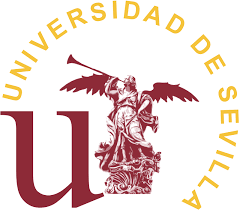 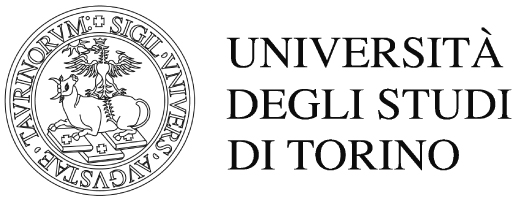